Философское учение Фридриха Ницше
Жизнь Фридриха Ницше
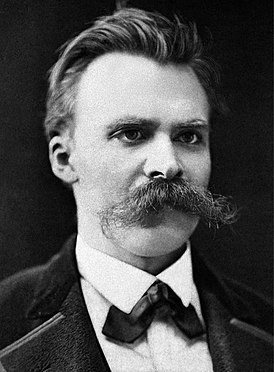 Фридрих Ницше (1844 — 1900). Немецкий философ. Родился в семье деревенского пастора в небольшом селении Реккен на границе Пруссии и Силезии. После окончания гимназии поступил в престижную профессиональную школу около Наумбурга — закрытое учебное заведение для детей из аристократических семей. Там он написал свое первое сочинение — «О музыке», которое сразу же позволило ему выдвинуться в число лучших учеников. Далее он продолжает образование в Боннском и Лейпцигском университетах. Уже его студенческие научные работы были настолько интересны по содержанию и глубине анализа, что обращали на себя внимание профессоров. После окончания университета ему предлагают должность профессора классической философии Базельского университета.
Становление философом
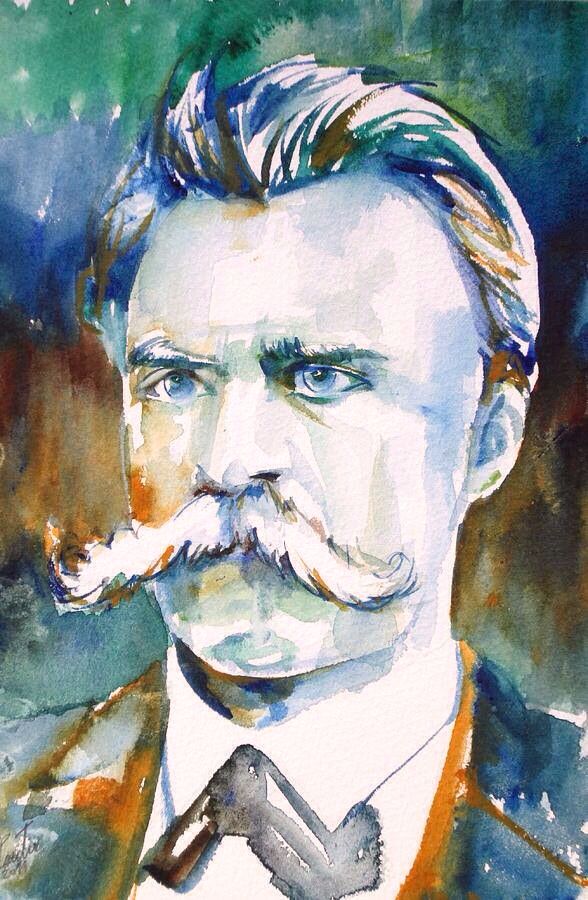 Вскоре молодому ученому присудили степень доктора философии без предварительной защиты диссертации, на основании только журнальных статей. Еще в университете Ницше познакомился с крупнейшим немецким композитором Р. Вагнером. Музыка Вагнера производила на Ницше такое же ошеломляющее впечатление, как на Вагнера — сочинения Ницше. Хотя Ницше вошел в историю мировой культуры прежде всего как философ, сам он считал себя музыкантом. Даже о своих сочинениях Ницше как-то написал, что это «музыка, случайно записанная не нотами, а словами». Страсть к музыке возникла у него еще в раннем детстве и прошла через всю его жизнь. Но это не была лишь жажда сочинять или слушать — Ницше был музыкантом в другом, более широком смысле слова: музыка для него была синонимом высшего начала в искусстве.
Последние годы жизни
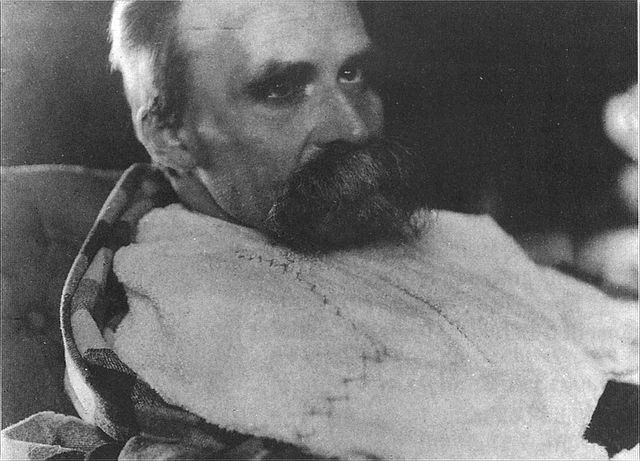 Во время Франко-прусской войны 1870—1871 гг. Ницше добился, чтобы его отправили на фронт в качестве санитара, но почти сразу же после прибытия заболел и оказался в госпитале. Так и не оправившемуся от болезни Ницше приходится оставить преподавательскую деятельность. Чем сильнее прогрессировала его душевная болезнь, тем яростнее сопротивлялся ей Ницше и тем жизнерадостнее становились его сочинения и письма. Страдая от недуга, он тем не менее пишет книгу с удивительным название — «Веселая наука», а вслед за ней — музыкальную композицию «Гимн жизни». Эти произведения стали своеобразным прологом к одному из главных его сочинений — «Так говорил Заратустра». Последние девять лет Ницше уже не мог работать и провел в упорной борьбе с болезнью
Ницше на кануне смерти, 1899г
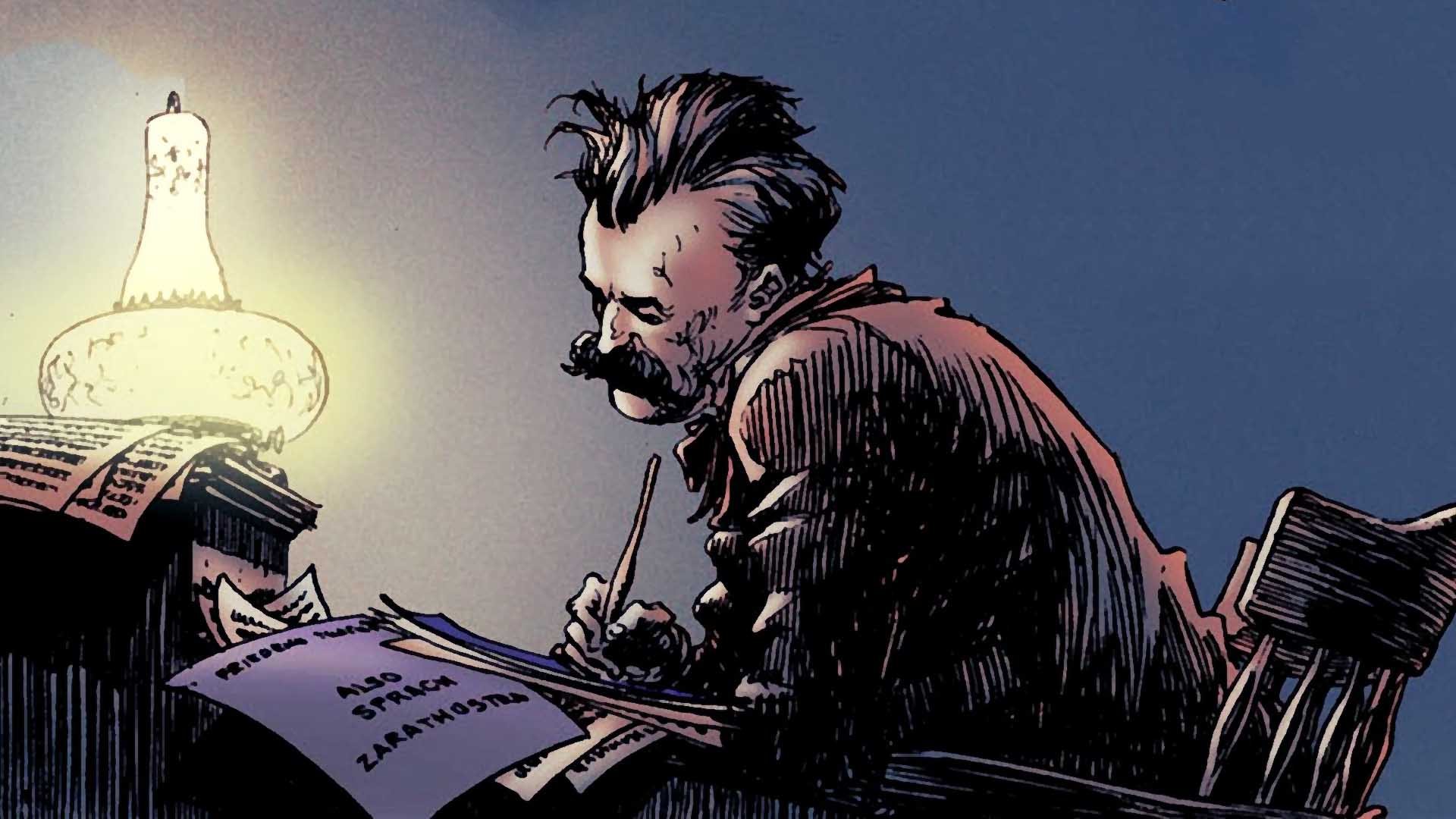 Философия Фридриха Ницше
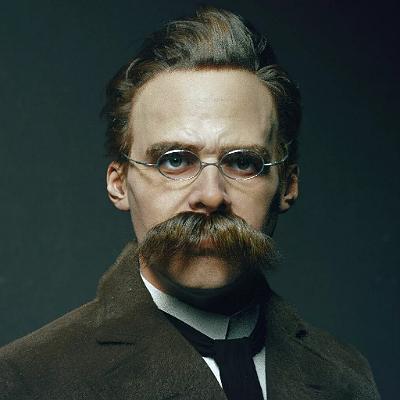 Ницше считается основоположником родственной иррационализму «философии жизни». Цель философии, по Ницше, в том, чтобы помочь человеку максимально реализовать себя в жизни, приспособиться к окружающему миру. Характерной чертой его философии является то, что он не создал (и не стремился создать) целостную философскую систему наподобие системы Канта или Гегеля.
Творчество Ницше принято делить на:
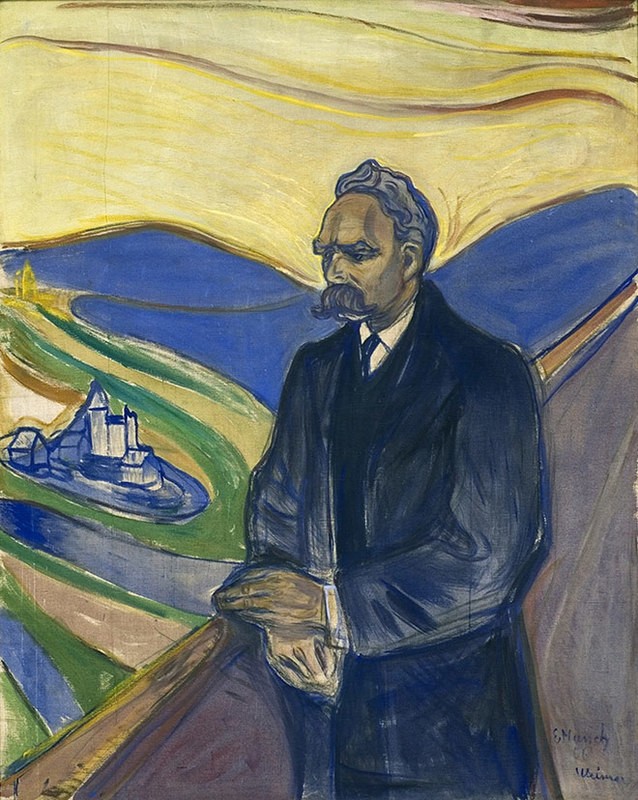 1. раннее творчество (1869 — 1876), отмеченное сильным влиянием философии Шопенгауэра и увлеченностью проблемами эстетики;
2. средний период (1876 — 1882), когда Ницше в основном интересовался проблемами морали и познания;
3. поздний период, когда Ницше формирует понятие «воли к власти».
Ницше на портрете Эдварда Мунка
Первый период
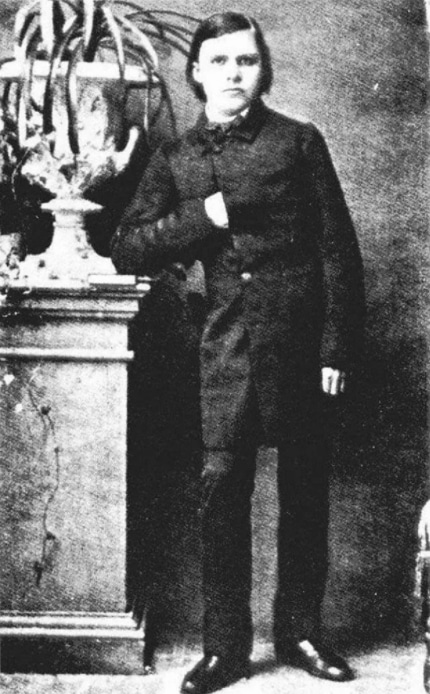 В первый период Ницше создает произведение под названием «Рождение трагедии из духа музыки», а также «Несвоевременные размышления». В «Рождении трагедии из духа музыки» Ницше вводит разграничение дионисийского и аполлоновского начал в культурЕ. По мнению Ницше, в греческой трагедии эти два начала гармонично соединились. С возникновением же рационалистической философии, которое Ницше связывает с деятельностью Сократа, греческая трагедия погибла. Ницше полагал, что возрождение подлинно трагической культуры возможно; свои надежды он связывал с Рихардом Вагнером. Однако достаточно быстро (уже к 1871 г.) он изменил свое мнение. Именно в этот момент Ницше становится критиком современной ему культуры.
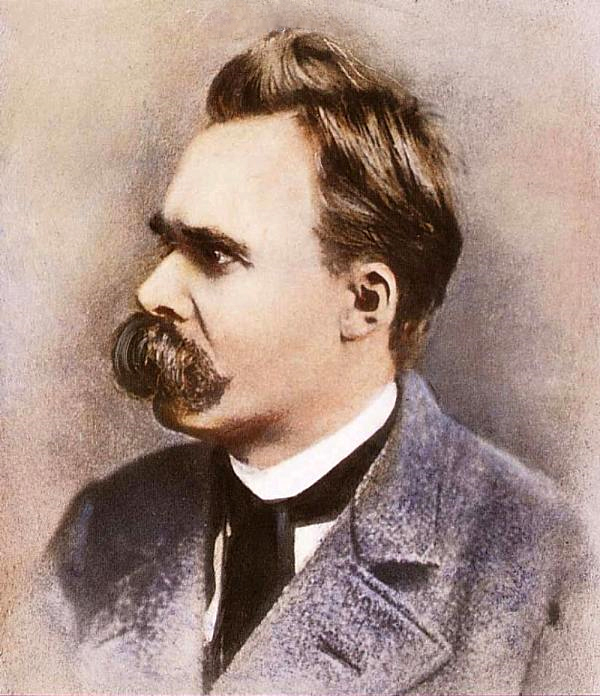 Первый период
аполлоновское начало Ницше отождествляет с рациональностью. Аполлон привносит в жизнь иллюзию жизни, т.е. упорядочивает хаос, вводит представление о добродетели, превращает мир в измеримый и поддающийся исследованию объект. По мнению Ницше, все это противоречит человеческой природе;
дионисийское начало Ницше связывает с иррациональным, с хаосом, буйством, экстазом.
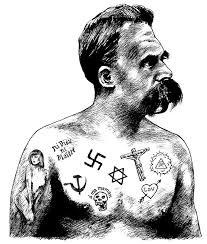 Второй период
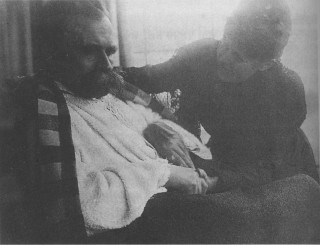 Второй период сам Ницше охарактеризовал как «предполуденную науку». В это время он написал работы «Человеческое, слишком человеческое», «Утренняя заря» и «Веселая наука». Ницше критикует современное общество, которое он характеризует как общество декаданса (упадка), причем в основном эта критика направлена на христианство. по мнению Ницше христианство — это не только заблуждение, но и вредное явление, отдаляющее людей от подлинной жизни. Если философы предшественники философии Ницше строили историю общества как историю развития разума (наиболее полное выражение это нашло в концепции Гегеля), то Ницше пытается написать историю чувств, которые гораздо ближе стоят к действительной жизни.
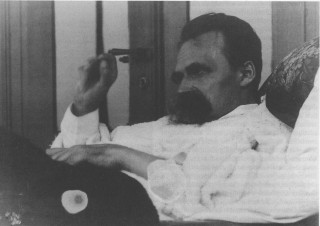 Третий период
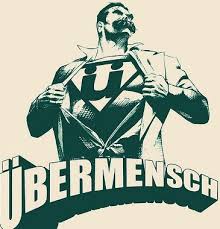 Третий период стал для Ницше временем расцвета его творчества. Он создает наиболее значительные свои работы, такие как «Так говорил Заратустра», «По ту сторону добра и зла», «Воля к власти», «Антихрист», «Esse homo» и другие. В 1889 году Ницше фактически сходит с ума: после очередного апоплексического удара он способен только импровизировать на фортепиано. В этот период Ницше окончательно ставит диагноз своему времени — «нигилизм», который он определяет как отказ от ценности жизни и от всего, что достойно желаний. Это состояние Ницше оценивает как знак того, что приходит новая эпоха — эпоха переоценки всех ценностей. Прежняя культура слишком высоко ценила потустороннее, теперь же пришло время новых — сильных — людей, сверхчеловека, который нацелен на всё земное и стремится к силе и власти. Ницше убежден, что в основе как жизни, так и окружающего мира лежит воля.
Виды воли человека
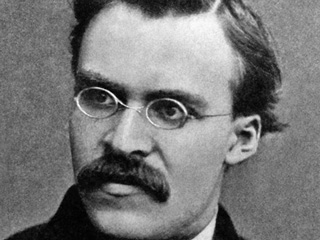 «волЯ к жизни», волЯ внутри самого человека («внутренний стержень»)
 неуправляемая, бессознательная воля (страсти, влечения, аффекты) 
 «воля К власти»
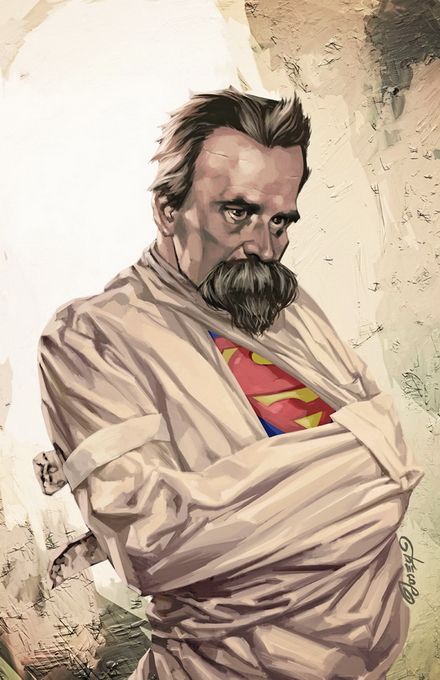 Третий перИод
Последней разновидности воли — «воле к власти» — философ уделяет особое внимание. По Ницше, «воля к власти» в большей или меньшей степени присуща каждому человеку. По своей природе «воля к власти» близка к инстинкту самосохранения, является внешним выражением спрятанного внутри человека стремления к безопасности и движущей силой многих поступков человека. Также, согласно Ницше, каждый человек (как и государство) осознанно или неосознанно стремится к расширению своего «Я» во внешнем мире, экспансии «Я».
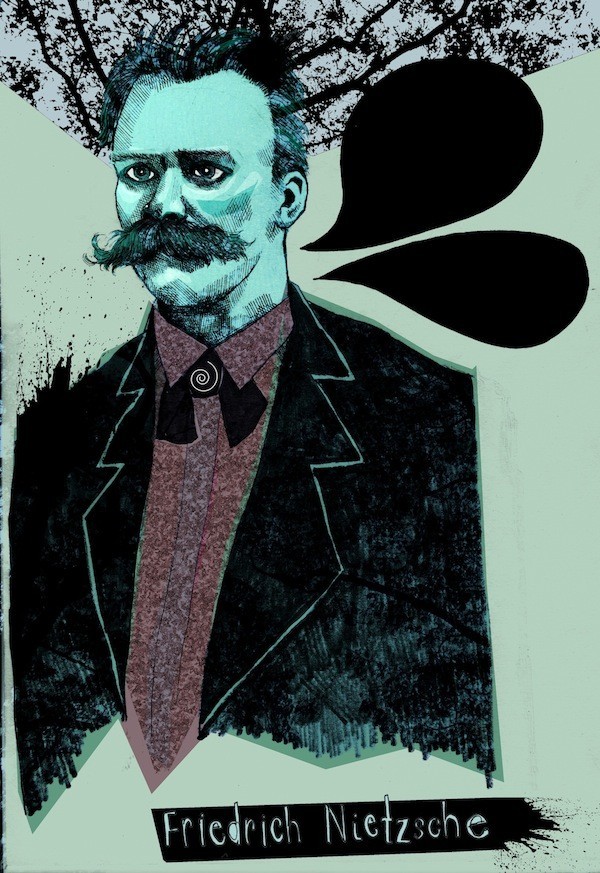 Итоги
Философия Ницше (особенно ее главные идеи — высшей ценности для человека жизни, «воля к жизни», «воля к власти») была предшественницей ряда современных западных философских концепций, в основе которых лежат проблемы человека и его жизни — прагматизма, феноменологии, экзистенциализма, постмодерна и других.